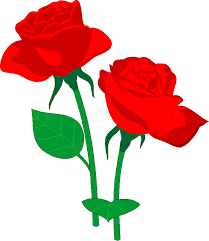 স্বা
গ
ত
ম
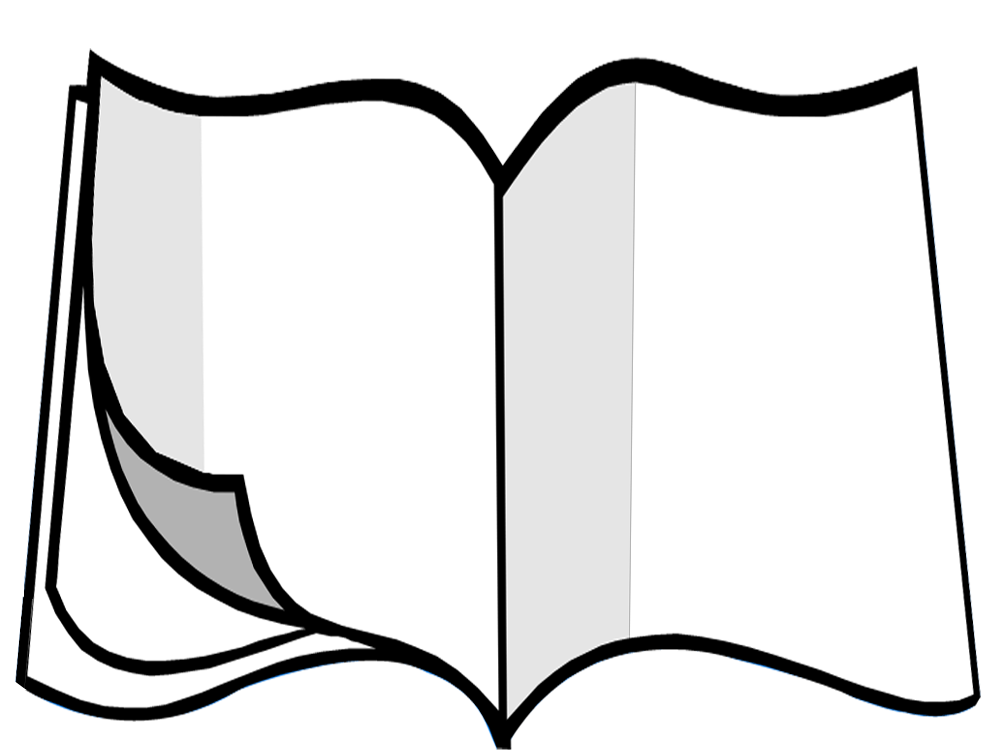 মোঃ আলকাছ মিয়া      
প্রভাষক, পদার্থবিজ্ঞান
ফিরোজ মিয়া সরকারি কলেজ
আশুগঞ্জ, ব্রাহ্মণবাড়িয়া
Email:
alkasmia1984@gmail.com
পদার্থবিজ্ঞান দ্বিতীয় পত্র 
শ্রেনি- একাদশ/দ্বাদশ 
অধ্যায়- দ্বিতীয় (স্থির তড়িৎ)
সময়-৫০মিনিট
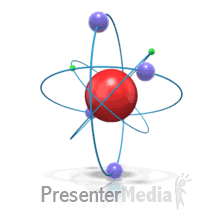 হাইড্রোজেন পরমানু
পরমানুটির কেন্দ্রে চার্জ কত?
পরমানুটির কক্ষপথে চার্জ কত?
এরূপ ব্যবস্থাকে কী বলা যায়?
চার্জ দুটির দূরত্ব কত?
তড়িৎ দ্বিমেরু
শিখনফল
এ পাঠ শেষে শিক্ষার্থীরা  ----------
১। তড়িৎ দ্বিমেরু কী তা বলতে পারবে,
২। তড়িৎ দ্বিমেরু ভ্রামক ব্যাখ্যা করতে পারবে,
৩। তড়িৎ দ্বিমেরুর জন্য কোন বিন্দুতে বিভব নির্ণয় করতে পারবে,
৪। তড়িৎ দ্বিমেরুর জন্য কোন বিন্দুতে প্রাবল্য নির্ণয় করতে পারবে।
+q
-q
দুটি সমমানের কিন্তু বিপরীতধর্মী বিন্দু চার্জ পরস্পরের খুব কাছাকাছি অবস্থান করছে।
তড়িৎ দ্বিমেরু।
এরূপ ব্যবস্থাকে বলা হয়
তড়িৎ দ্বিমেরু অনেকটা চুম্বকের মত আচরণ করে ।
হাইড্রোজেন পরমানু, পানির অনু, হাইড্রোক্লোরিক এসিড অনু ইত্যাদি তড়িৎ দ্বিমেরুর মত আচরণ করে ।
একক কাজ
১। তড়িৎ দ্বিমেরু কী?
২। তড়িৎ দ্বিমেরু ভ্রামক কী?
তড়িৎ দ্বিমেরু হতে যেকোন দুরত্বে যেকোন বিন্দুতে বিভবঃ
B
A
-q
+q
তড়িৎ দ্বিমেরুর অক্ষের লম্ব সমদ্বিখন্ডকের উপর কোন বিন্দুতে বিভবঃ
B
A
-q
+q
তড়িৎ দ্বিমেরুর অক্ষের  উপর কোন বিন্দুতে বিভবঃ
B
A
-q
+q
জোড়ায় কাজ
B
A
তড়িৎ দ্বিমেরু হতে যেকোন দুরত্বে যেকোন বিন্দুতে প্রাবল্যঃ
A
B
-q
+q
দলীয় কাজ
B
B
A
A
-q
-q
+q
+q
মূল্যায়ন
১। তড়িৎ দ্বিমেরু কী?
২। তড়িৎ দ্বিমেরু ভ্রামক কী?
৩। একটি তড়িৎ দ্বিমেরুর চারপাশে তড়িৎক্ষেত্রের বলরেখা কীরূপ হবে?
৪। পানির অনু তড়িৎ দ্বিমেরু হবে কী?
৫। তড়িৎ দ্বিমেরুর অক্ষের লম্ব সমদ্বিখন্ডকের উপর প্রাবল্য ও বিভব কত?
৬। তড়িৎ দ্বিমেরুর অক্ষের উপর প্রাবল্য ও বিভব কত?
বাড়ির কাজ
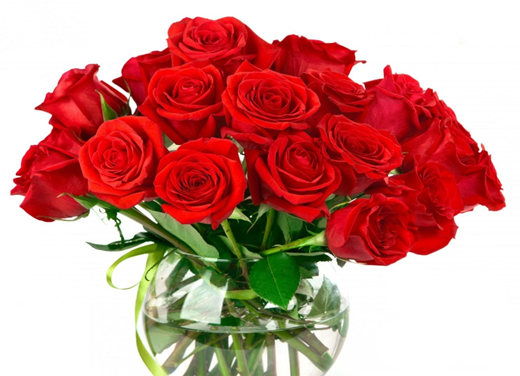 সবাইকে
ধন্যবাদ